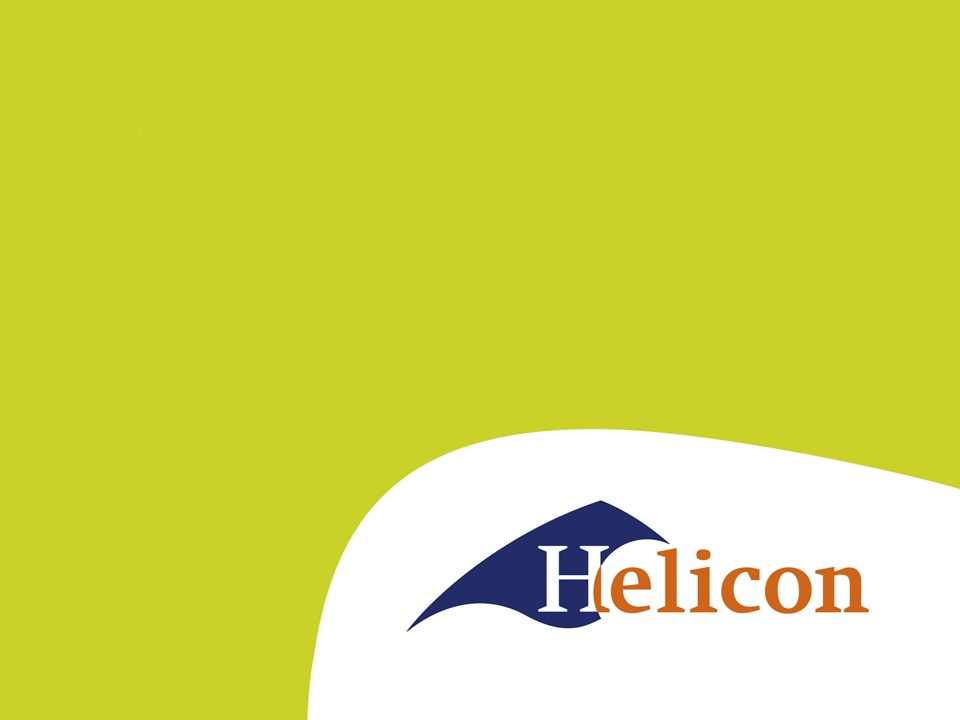 Coaching
Wat betekent het woord Coach? 

Inleiding uit coachende gespreksvoering van Wim Donders (2011)
Coaching
Je voert een intake gesprek en minimaal 2 keer een vervolg gesprek

Ik heb in deze les voor beide gesprekken een model dat je richting kan geven
Proces van coaching
Met de cliënt mee bewegen versus structuur 

1 voortraject – afspraak maken, kort 
2 voorbereiding intake gesprek
 	- hoofd leeg, in je rol als coach niet 	adviseur , papier met voorbereiding, 	ruimte  	voorbereiden, maak je 	aantekeningen of  	niet 
3 het intake gesprek 
4 coachingsplan opstellen, 2 vervolg afspraken maken 
5 de afronding
Coach model
Toegankelijk voor beginnende coaches en bruikbaar bij alle thema’s 

Model bestaat uit 4 stappen, die je een voor een doorloopt 

De weg van de huidige – niet langer gewenste – situatie naar de gewenste.
Coach model
tips
Leg de 4 stappen met vellen op de grond
Beoordelingsformulier
- Inventarisatie voedingspatroon / beweegpatroon (anamnese) 
Plan van aanpak (gericht op de cliënt aan de hand van de   	anamnese)  

- Reflecties van drie gesprekken 
 - Menu’s (minimaal 3 dagmenu’s)
 - Trainingsprogramma/ beweegprogramma, student stelt een 	programma op voor tenminste 4 weken.
 - Instructie bij uitvoering oefeningen (filmpje) 
- Evaluatie behaalde resultaten en eventuele bijstelling voor cliënt  
- Evaluatie gehele begeleidingstraject  
- Persoonlijke evaluatie  
- Film materiaal over  3 uitgevoerde coaching gesprekken bij 	voeding/ beweging
Aan de slag
30 minuten formulier maken voor het intake gesprek
10:30 uur pauze 
10:45 uur AVG formulieren
11:00 tot 12:00 uur intake gesprek oefenen 
12:00- 12:45 terugkoppeling